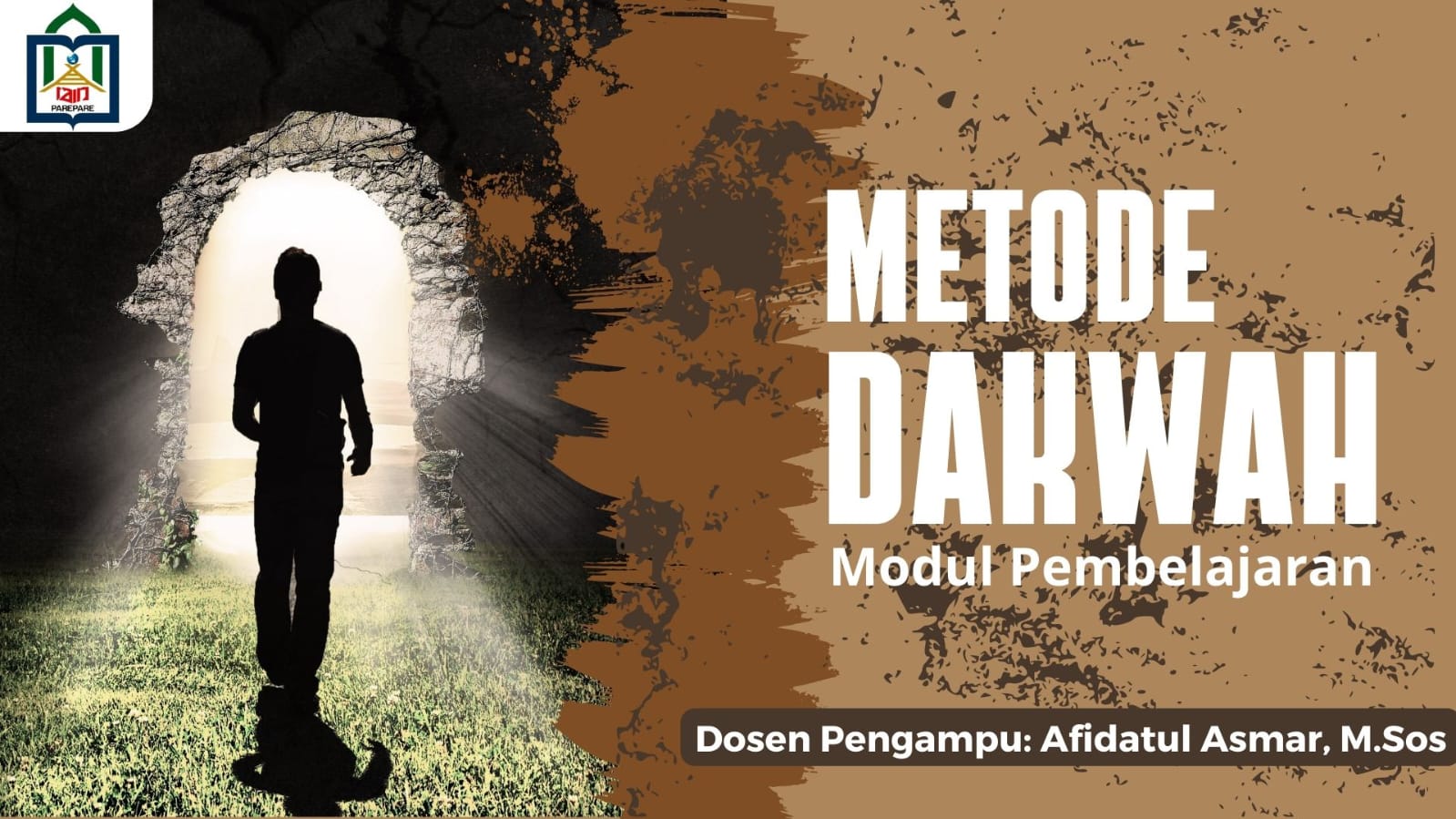 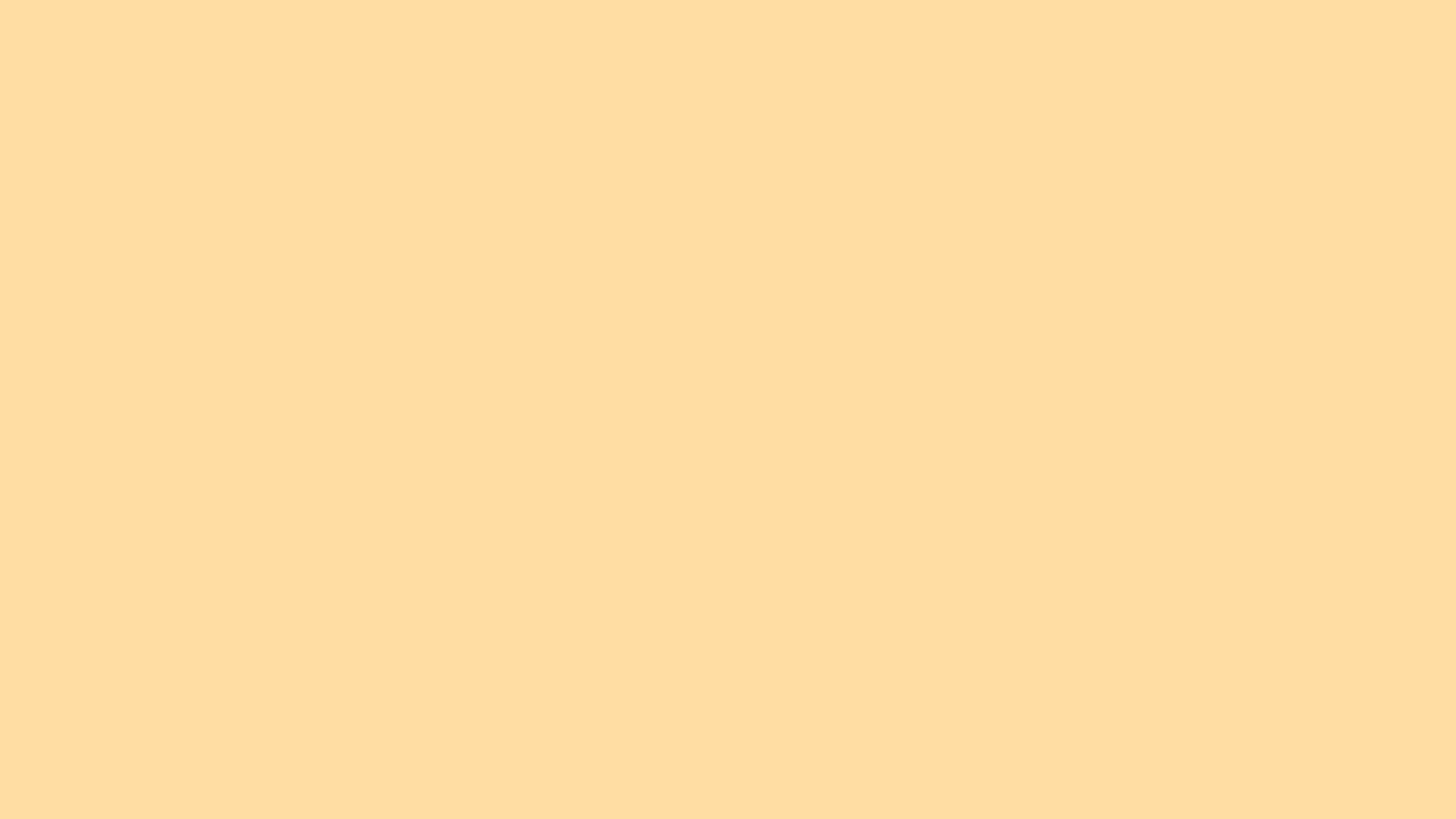 Pembahasan a. Dasar Hukumb. Fungsic. Tujuan Dakwah
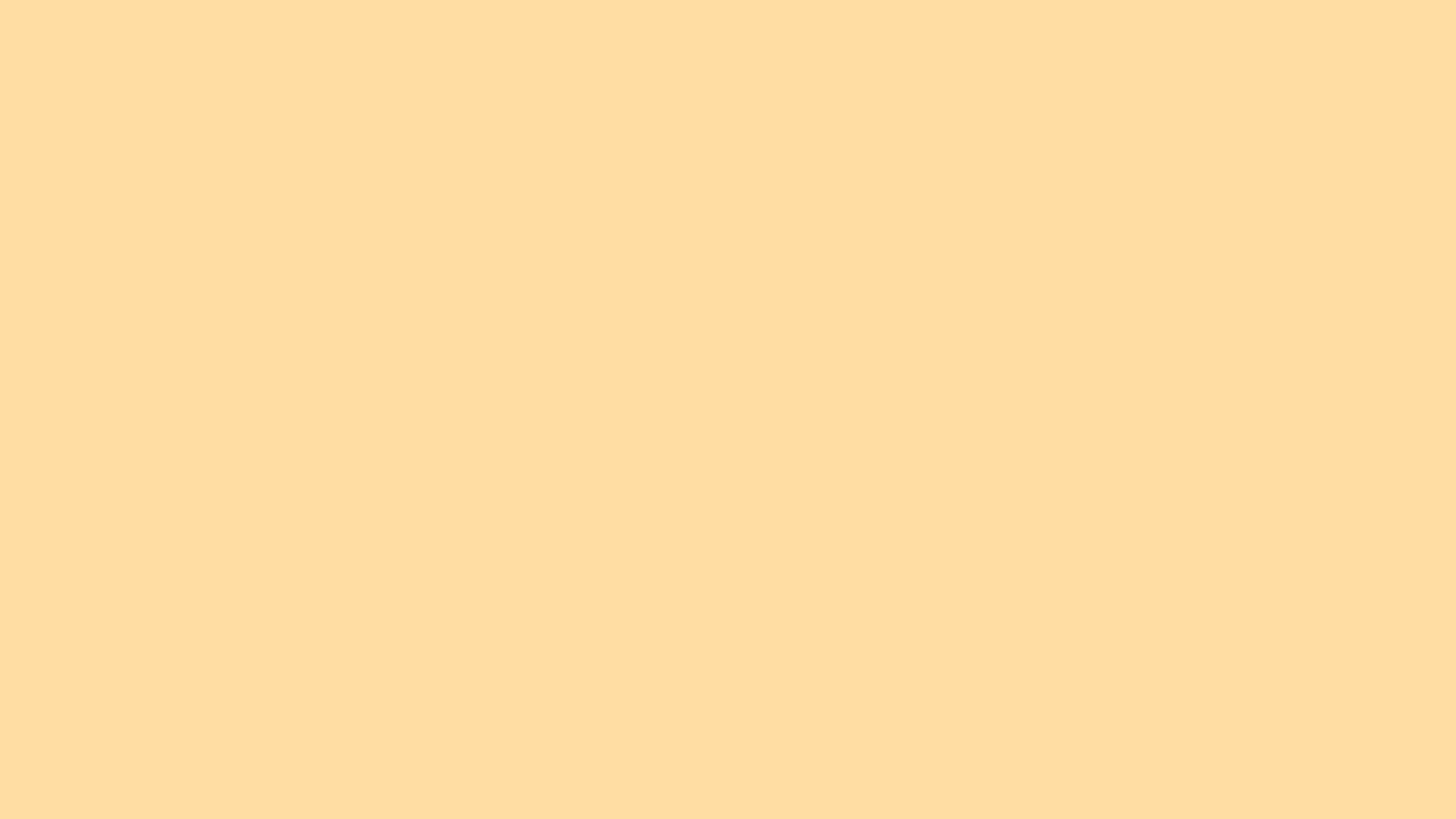 Keberadaan dakwah sangat urgen dalam Islam. Antara dakwah danIslam tidak dapat dipisahkan antara yang satu dengan yang lainnya.sebagaimana diketahui, dakwah merupakan suatu usaha untuk mengajak,menyeru, dan mempengaruhi manusia agar selalu berpegang pada ajaranAllah, guna memperoleh kebahagiaan hidup di dunia dan akhirat
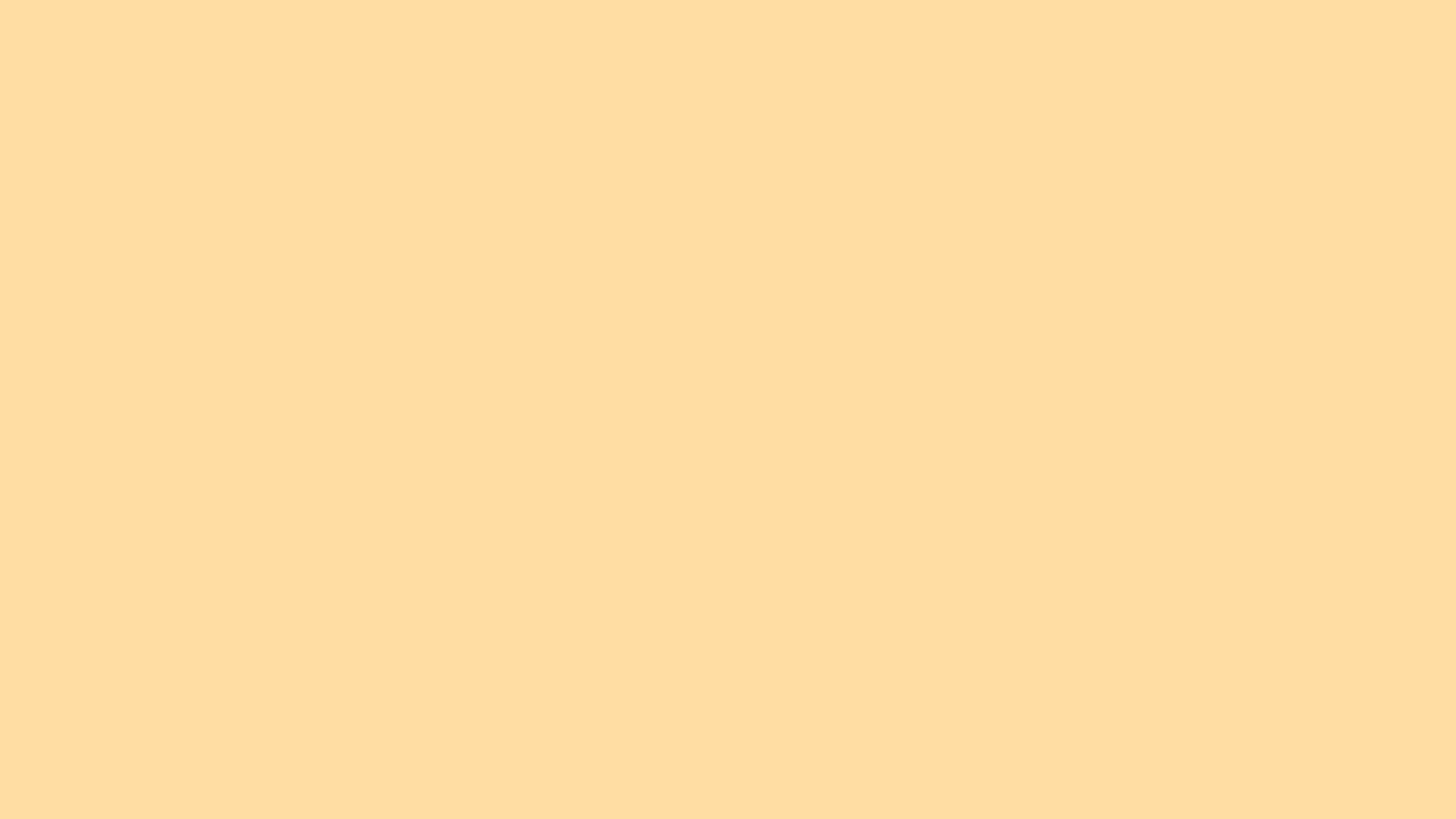 Setiap muslim diwajibkan menyampaikan dakwah Islam kepada seluruh umat manusia, sehingga mereka dapat merasakan ketenteraman dan kedamaian. Dasar hukum kewajiban dakwah tersebut banyak disebutkan dalam Al-Qur`an. (Awaludin Pimay, 2005:30). Diantaranya adalah surat Ali Imran ayat 104 yaitu:”Dan hendaklah ada di antara kamu segolongan umat yangmenyeru kepada kebajikan, menyuruh kepada yang ma'ruf dan mencegah dari yang munkar, merekalah orang-orang yang beruntung.” (QS. Ali Imran ayat 104). (Mujamma` Al Malik Fahd Li Thiba`at Al Mush Haf Asy Syarif, 1433 H: 93).Hal ini berdasarkan firman Allah dalam Al Qur`an surat An Nahlayat 125:”Serulah (manusia) kepada jalan Tuhan-mu dengan hikmah danpelajaran yang baik dan bantahlah mereka dengan cara yangbaik. Sesungguhnya Tuhanmu Dialah yang lebih mengetahuitentang siapa yang tersesat dari jalan-Nya dan Dialah yanglebih mengetahui orang-orang yang mendapat petunjuk.” (QS.An Nahl ayat 125). (Mujamma` Al Malik Fahd Li Thiba`at AlMush Haf Asy Syarif, 1433 H: 421).
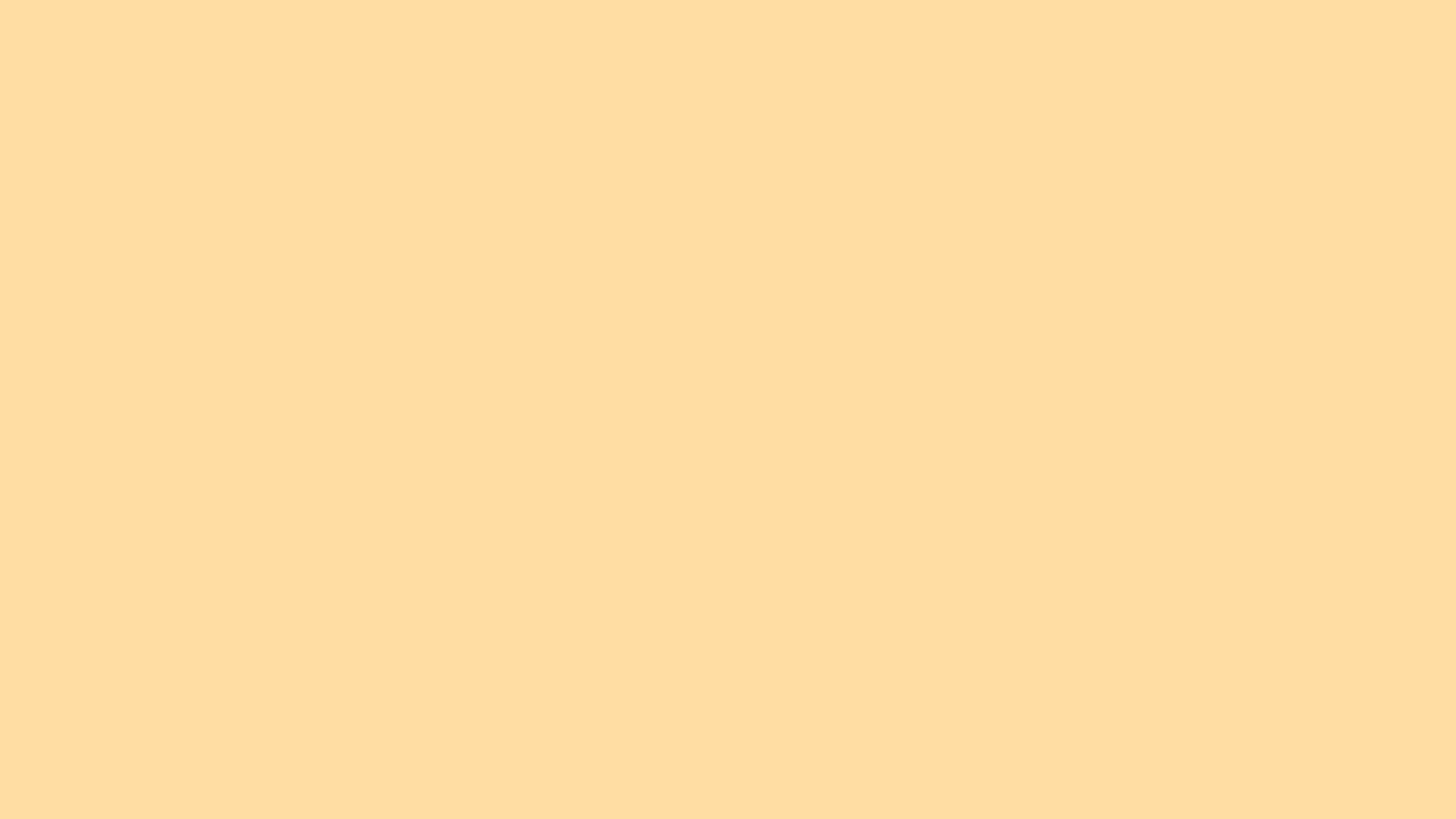 Kata ud`u yang diterjemahkan dengan seruan dan ajakan adalahfi`il amr yang menurut kaidah ushul fiqh setiap fi`il amr adalah perintah dan setiap perintah adalah wajib dan harus dilaksanakan, selama tidak ada dalil lain yang memalingkannya dari kewajiban itu kepada sunnah atau hukum lain. Jadi, melaksanakan dakwah hukumnya wajib karena tidak ada dalil-dalil lain yang memalingkannya dari kewajiban itu dan hal ini disepakati oleh para ulama.Hanya saja terdapat perbedaan pendapat ulama tentang statuskewajiban itu apakah fardlu ain atau fardlu kifayah. Dengan demikian dakwah bisa menjadi fardlu`ain apabila di suatu tempat tidak ada seorang pun yang melakukan dakwah dan dakwah bisa menjadi fardlu kifayah apabila di suatu tempat sudah ada orang yang melakukan dakwah dan orang itu memiliki kemampuan serta keahlian dalam berdakwah.
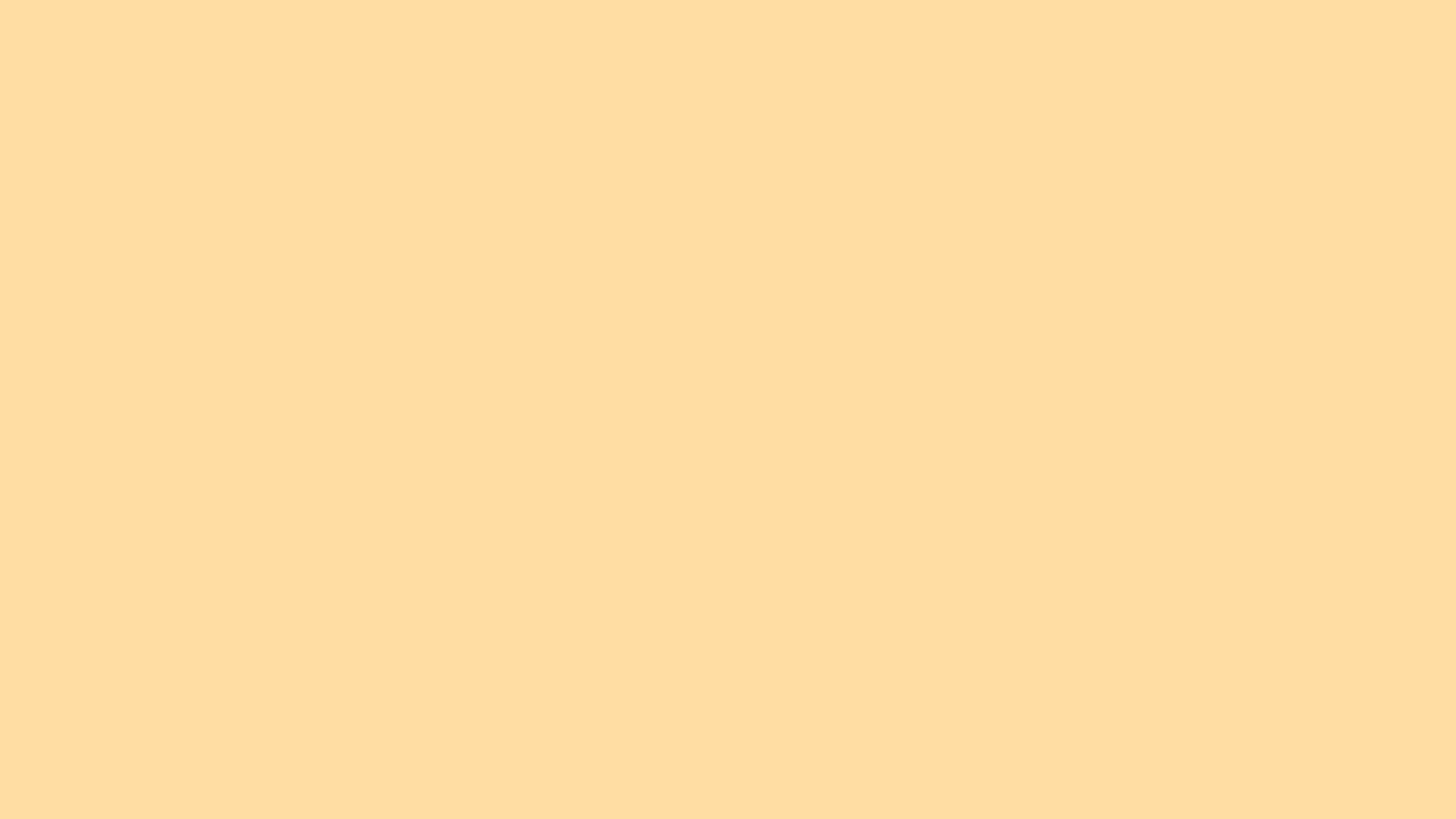 “Sampaikanlah dariku walaupun hanya satu ayat.” (HR. Al –Bukhari)Perintah Allah SWT untuk menyeru kepada sekalian manusiamerupakan perintah untuk berinteraksi melalui informasi dankomunikasi. Alqur`an adalah sumber informasi mengenai keagamaan(Islam) dari Tuhan kepada umat manusia sebagai pemeluk Islam.Demikian pula sabda Rasulullah SAW yang memerintahkan untukmenyampaikan sesuatu yang berasal dari Rasul, walaupun hanya satuayat kepada orang lain. Ini menunjukkan bahwa Rasulullah SAWmemerintahkan untuk menyebarkan informasi yang berasal dari Beliau.
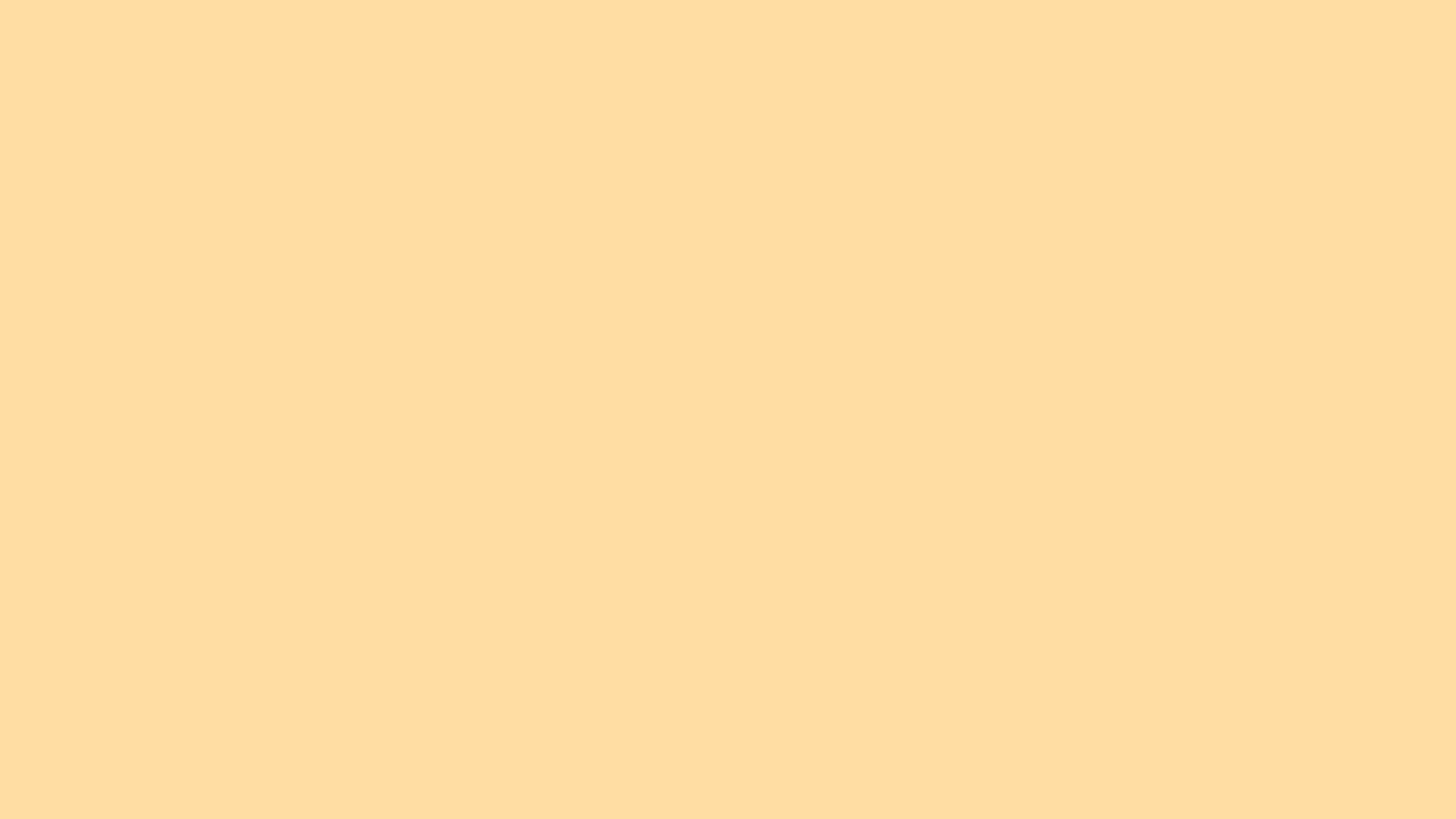 Materi Ilmu DakwahMaddah (materi) dakwah adalah isi pesan atau materi yang disampaikan da`I kepada mad`u. Dalam hal ini sudah jelas bahwa yang menjadi maddah dakwah adalah ajaran Islam itu sendiri. Secara umum materi dakwah dapat diklasifikasikan menjadi tiga, yaitu:1. Akidah (keimanan)Masalah pokok yang menjadi materi dakwah adalah akidah Islamiah. Karena akidah mengikat kalbu manusia dan menguasai batinya. Dari akidah inilah yang akan membentuk moral (akhlaq) manusia. Oleh karena itu yang pertama kali dijadikan materi dalam dakwah Islam adalah akidah atau keimanan. Dengan iman yang kukuh akan lahir keteguhan dan pengorbanan yang selalu menyertai setiap langkah dakwah
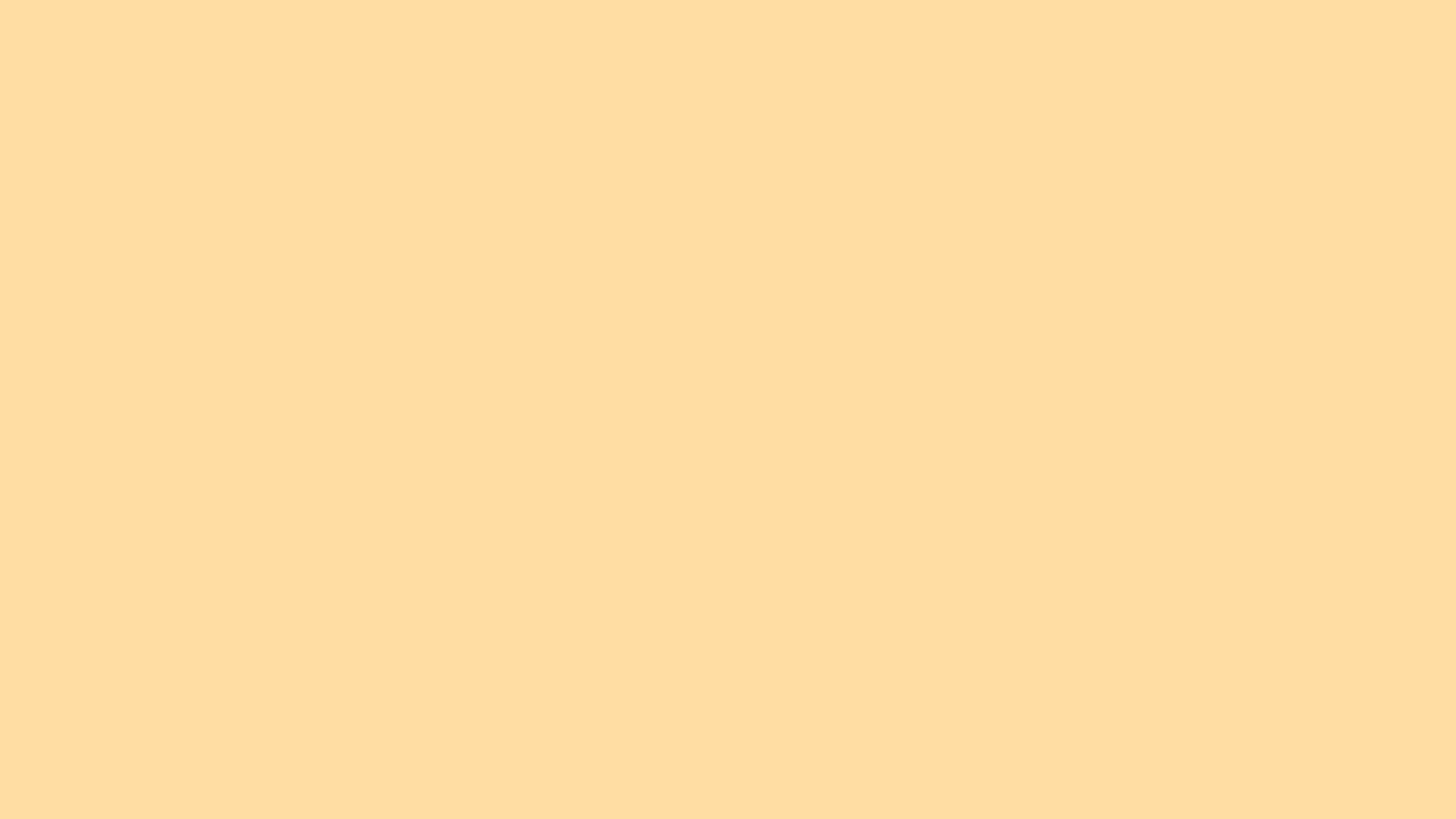 2. SyariatSyariat Allah yang ditujukan untuk umat manusia itu padadasarnya satu, dan risalah yang ditujukan untuk para nabi bersifatkekal dan abadi. Pangkalnya dimulai sejak Nabi Adam dan cabang-cabangnya berakhir sampai manusia terakhir yaitu hingga terjadihari kiamat. Nabi Muhammad sebagai khatam al-Ambiya wa al-Mursalin (penutup para Nabi dan Rasul), sesungguhnya risalahnyatetap terkait hingga sekarang ini dan sampai hari kiamat.3. AhlakAjaran tentang nilai etis dalam Islam disebut akhlak. Wilayahakhlak dalam Islam memiliki cangkupan luas, sama luasnya denganperilaku dan sikap manusia. Nabi Muhammad SAW bahkanmenempatkan akhlak sebagai pokok kerosulannya. Melalui akal dankalbunya, manusia mampu memainkan perannya dalam menentukan baik dan buruknya tindakan dan sikap yang ditampilkannya. Ajaran Islam secara keseluruhan mengandung nilai akhlak yang luhur, mencangkup akhlak terhadap Tuhan, diri sendiri, sesama manusia dan alam sekitar.
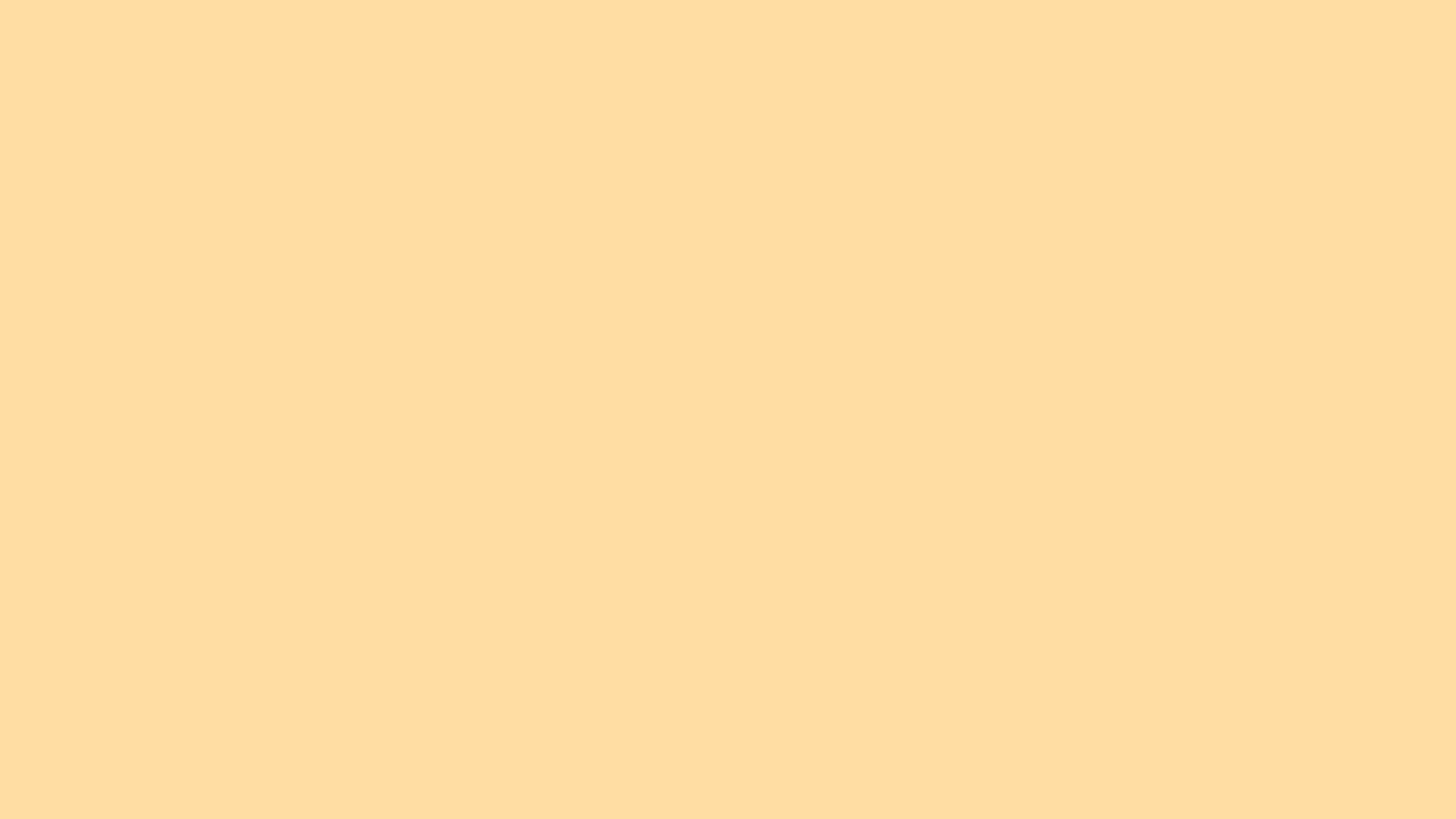 Kata akhlak secara etimologi berasal dari bahasa arab jamakdari “khuluqun” yang berarti budi pekerti, perangai dan tingkah laku atau tabiat. Secara terminologi akhlak yaitu suatu ilmu yangmenjelaskan arti baik dan buruk, menerangkan apa yang seharusnya dilakukan oleh manusia kepada yang lainnya menyatakan tujuan yang harus dituju oleh manusia dalam perbuatan mereka yang menunjukan jalan untuk melakukan apa yang harus diperbuat.Tasawuf adalah suatu sikap mental yang selalu memeliharakesucian diri, beribadah, hidup sederhana, rela berkorban untukkebaikan, atau suatu upaya mensucikan diri dengan caramenjauhkan pengaruh kehidupan dunia dan memusatkan perhatian hanya kepada Allah SWT. (Abuddin, 2012: 179).
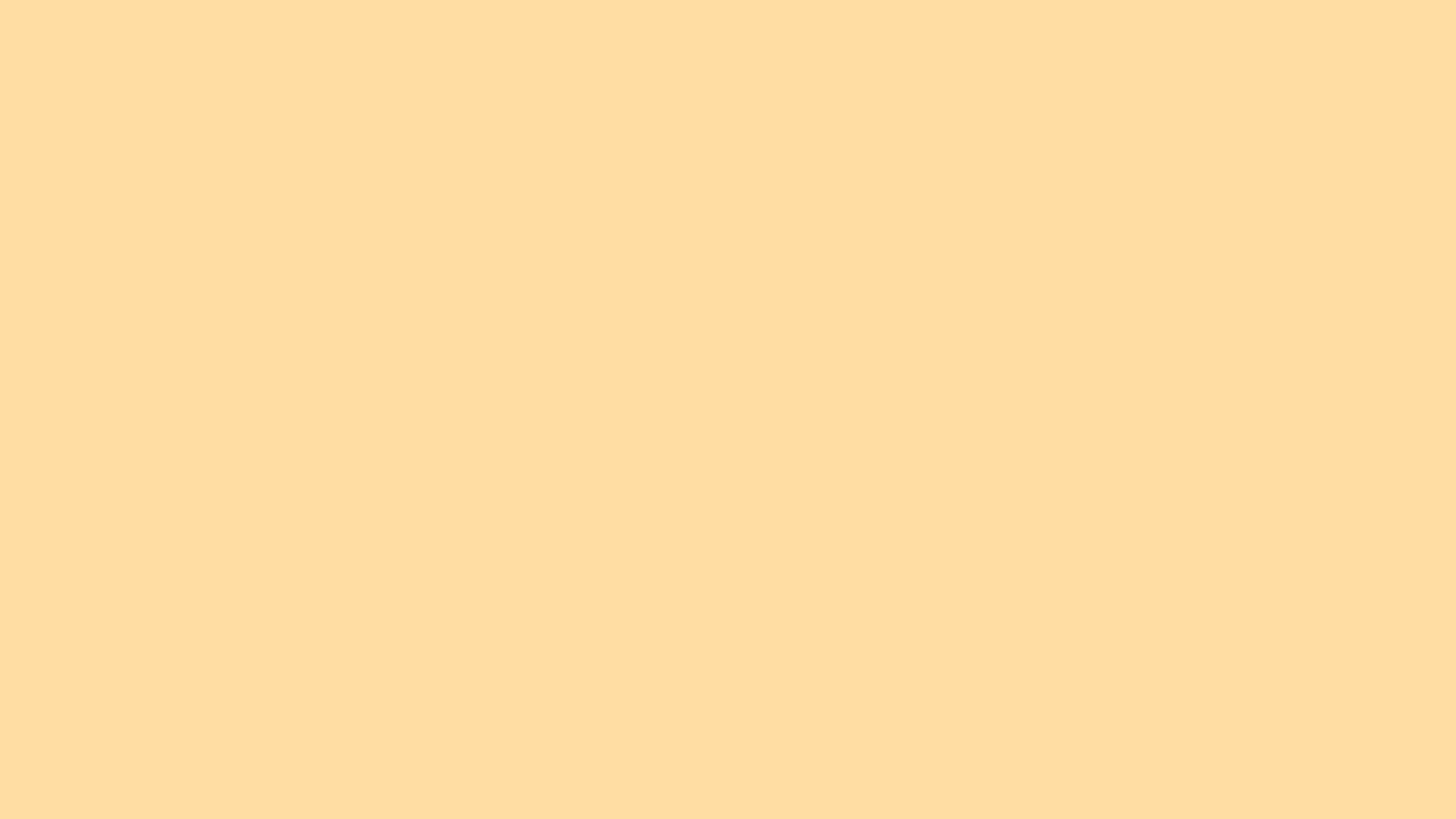 TERIMAH KASIH